Молчанов Петр Сергеевич
Станица Новопокровская
1925 год станица Новопокровская
1935 год. Город Грозный. Молчанов Петр Сергеевич и его жена Молчанова Пелагея Федосеевна
22 марта 1935 года молсовсхоз г. Грозный. Миша – 8 лет, Тоня – 6,5 лет.
Курорт Серноводск, 1940 год. Миша, Тоня и двоюродная сестра Оля
Боевой путь
Медаль «За отвагу»5 февраля 1945 года
Орден «Отечественной войны II степени» 5 ноября 1943 года
Именной список убитых во время боевых действий
9 мая 1945 года. Семья Петра Сергеевича
1952 год. 
Город- курорт Серноводск.
Большая семья Петра Сергеевича
Семья сына – Михаила Петровича Молчанова
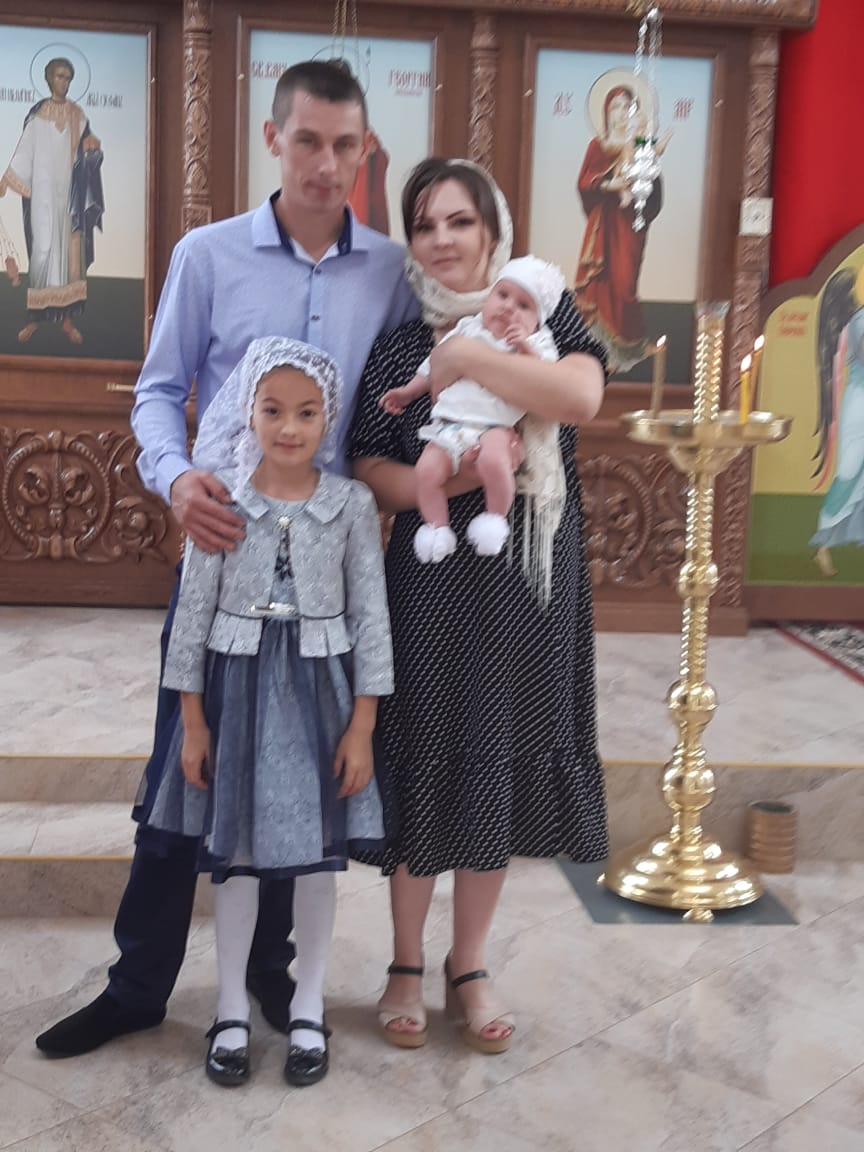 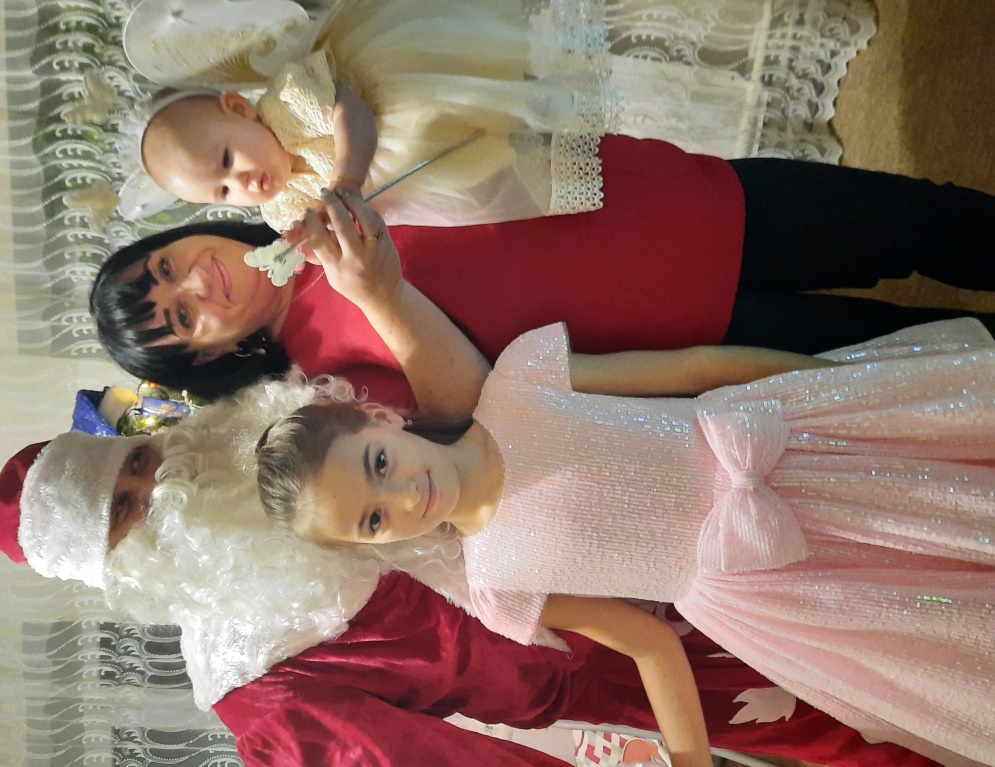 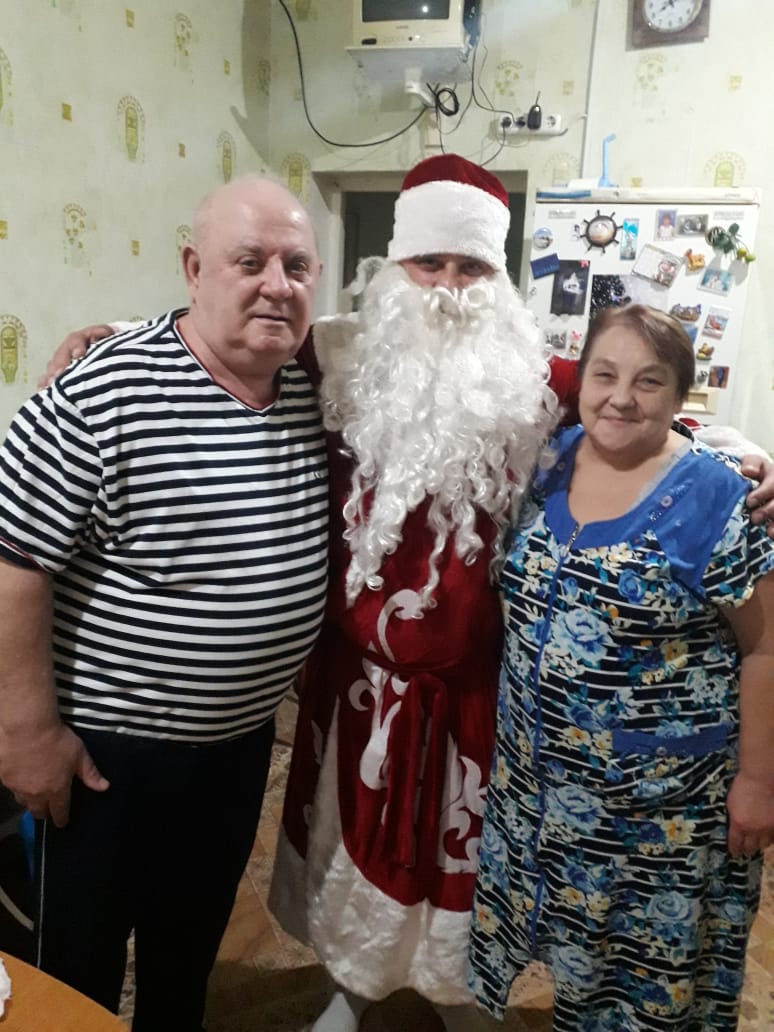 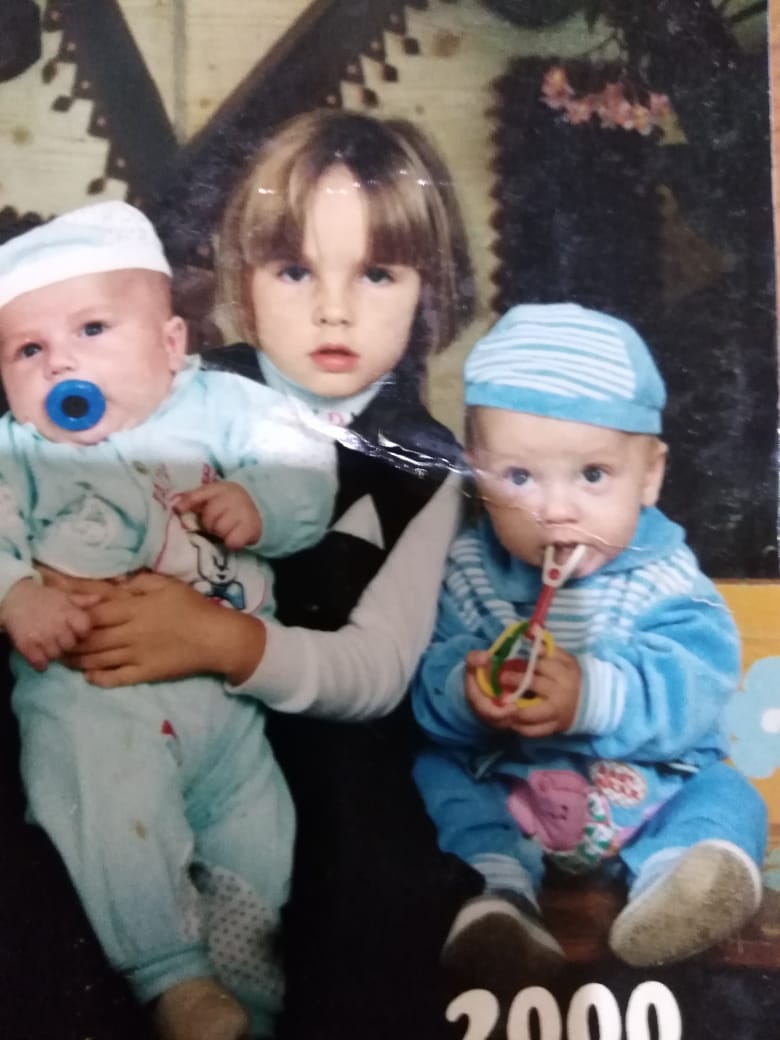 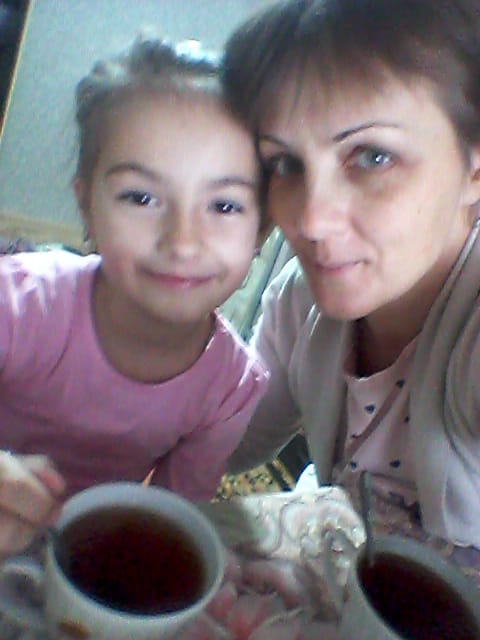 Спасибо за внимание !